Chapter 3: Technologies & Promotion of culture in a Globalizing World
Related Issue: To what extent should globalization shape identity?
Chapter Issue: To what extent do media and communications technology affect identity?
How do you use them?
How often to you use them?
What SOCIAL NETWORKING sites do you use?
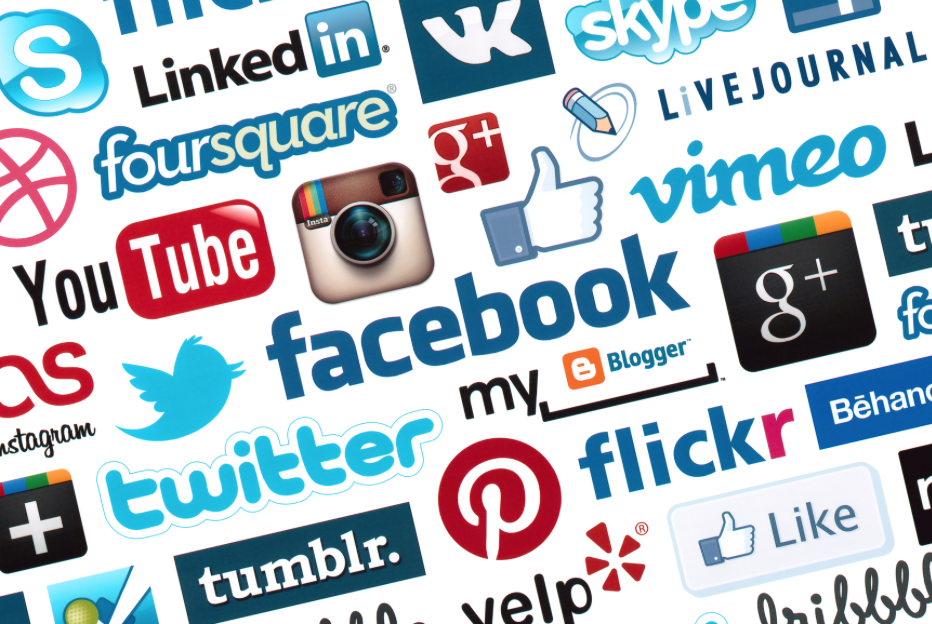 Social Networks
Anyone watch “The Social Network”?
Why are websites like Facebook so popular? What do we “get” out of using them so frequently? 
How many hours a day would you say you spend on the computer accessing these social websites?
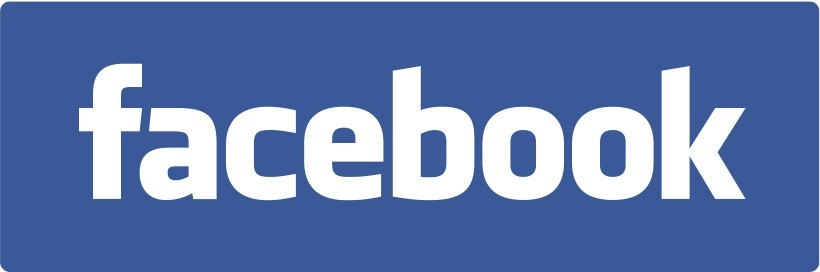 Facebook was created in 2004 by Mark Zuckerberg and is currently the number one social networking site with over 500 million users.  Mark Zuckerberg created Facebook while attending Harvard and it was originally created just for Harvard students but became open to the public completely in 2006.
Social Networks
http://www.youtube.com/watch?v=r0h0LlCu8Ks
Does Seth Godin make a good point about online social networking? 
Is it common to have real life interactions with people you only know online? 
Is it more a boost of ego, or do you really feel connected to people while online or connected to an online community?
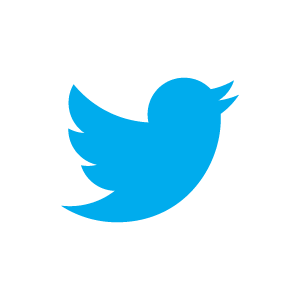 Twitter
https://www.youtube.com/watch?v=rIpD7hfffQo
What did you like/dislike about this video?
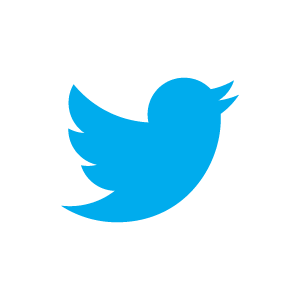 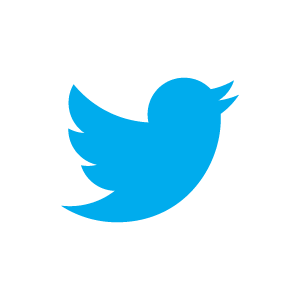 Twitter
Twitter was launched by Jack Dorsey in 2006 and it is a microblog that limits posts to 140 characters.  It is important to understand how to use twitter because it not only acts as a portal for you to keep up with your friends, but it also acts as a real-time search engine covering millions of topics.
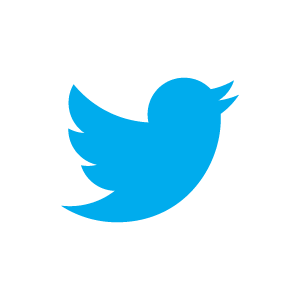 The Media
What are some examples of Media Transnationals? 

Where do you gain access to a lot of your entertainment/news?
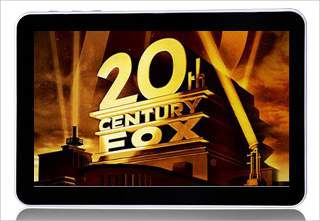 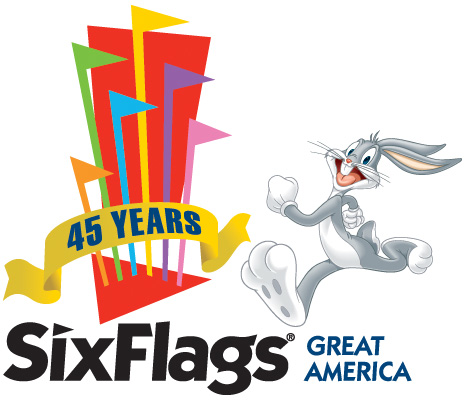 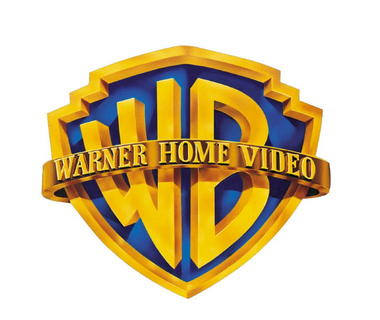 Media Transnationals
Movies, video games, MP3 downloads, magazines, theme parks…




Media Consolidations: Media companies merging into media transnationals 
i.e. HBO is owned by AOL/Time Warner.
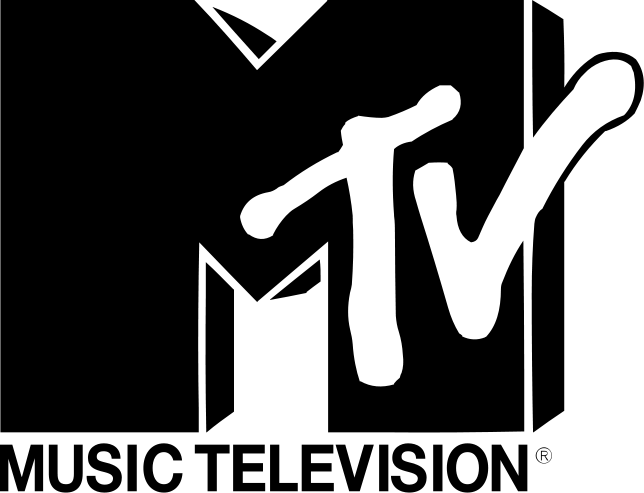 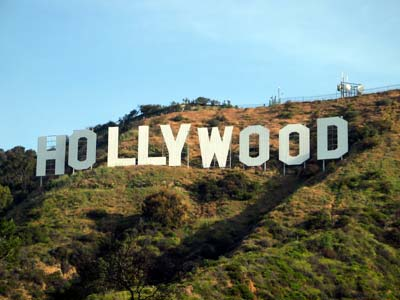 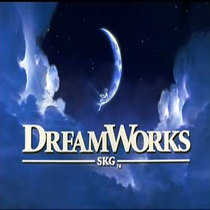 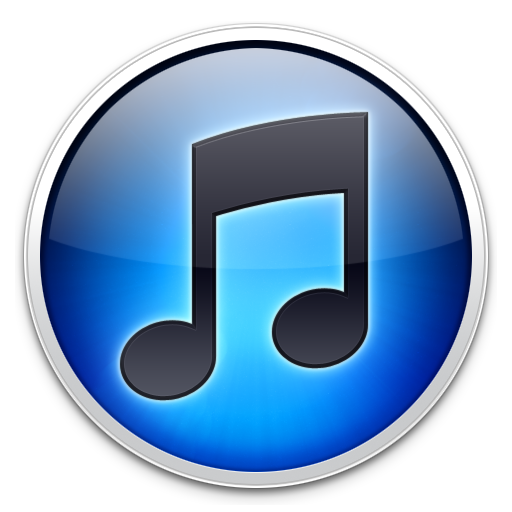 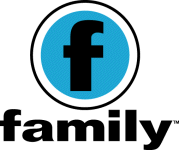 What are some Advantages & Disadvantages of Transnationals?
Advantages of Transnationals
Large $$ and human resources to create new media 
Many enjoy the media created by these corporations (more advanced) 
They can use their control of the media to express the voices of diverse cultures
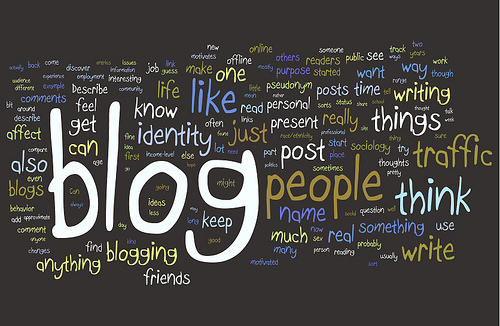 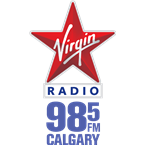 Disadvantages of Transnationals
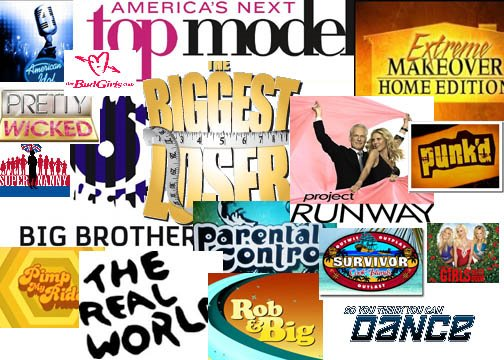 Too much influence over world culture 
Smaller media cannot compete 
Transnationals sometimes do not use their power to express the voices of diverse cultures
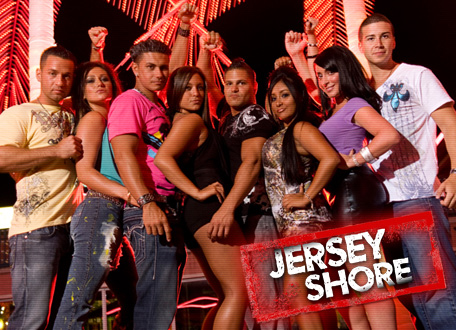 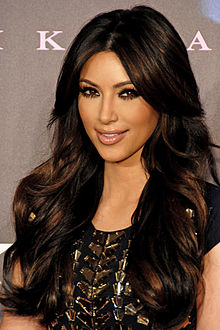 Universalization: This means a large number of people experience much of the same culture
Hybridization: People also use media and communications technology to create hybrid cultures and identity 
Mixing media and art forms i.e. different combinations of theatre, dance, and music art forms. 
Mixing elements from different cultures i.e. clothing, music, spirituality. 
Music vs. Visual Art
Universalization of Popular Culture and Hybridization
How do media and communications technologies affect identity?
Price of Beauty: https://www.youtube.com/watch?v=QvbHO1RtT4M
Perception of Beauty: https://www.youtube.com/watch?v=G7Zh-3C5jH4
Comfortable: https://www.youtube.com/watch?v=f0tEcxLDDd4
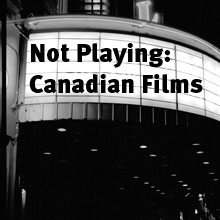 Canadian Film
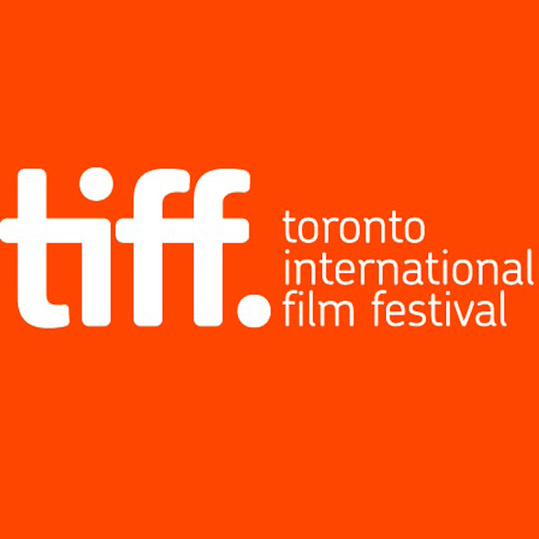 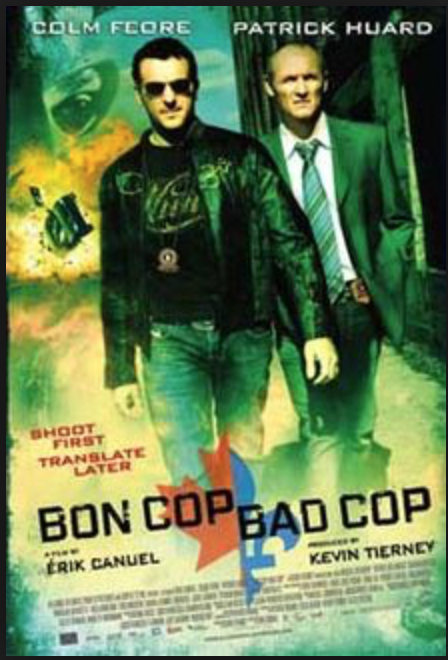 Canadian Film
Why are Canadians not watching Canadian Films? 
Does any one know any examples of some Canadian Films? 
What about Canadian actors/singers? 
Which Film Industry has the most influence on Canada? The world? Why do you think this is the case?
Canadian Broadcasting
CBC and Radio Canada
Public vs. Private Broadcasters 
CBC: Canadian Broadcasting Corp. (“Canadian Culture”)
SRC: Societe Radio-Canada (Francaphone Culture) 
Both of these corporations use radio, the internet and television to express Canadian perspectives
Canadian Film
Why aren’t Canadians watching? 
Some say that we prefer American films…
Some say that we are overly-influenced by the impact of the media trans-nationals 
Most Canadian Films are independent and do not receive the $ needed for advertising.
APTN: Aboriginal Peoples Television Network 
APTN reflects aboriginal cultures, languages and communities of diverse aboriginal peoples across Canada. 
Launched in September 1999 
Programming for, about and by Aboriginal people
Diverse Cultures Use Communications Technology
Strategies for Promoting Bilingualism
Set out goals in a founding document 
Do what is in your immediate power 
Investigate problems as they emerge 
Follow up with a report 
Take immediate action 
Reconfirm your goals 
Use encouragement 
Legislate change!
CRTC: Successful Promoter of Culture?
CRTC: Canadian Radio-television and Telecommunication Commission 
The CRTC set the amount of Canadian content (CanCon) that we see on Television 
Pro: Gives Canadian Artists exposure 
Con: Prevents Canadians from choosing what they want to see.
INVESTIGATION: Minority Languages
Read pages 64-65 
Answer questions 1 and 2